Nói và nghe
Trình bày ý kiến
về một vấn đề xã hội
Giáo án Nguyễn Nhâm   688
Hoạt động mở đầu
Hoạt động mở đầu
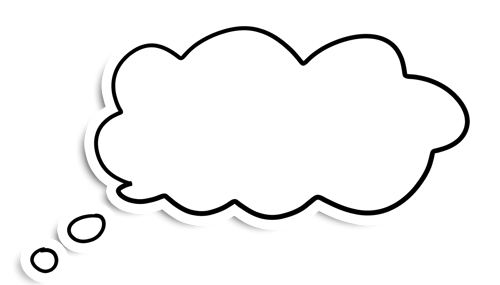 Theo em, khi trình bày một vấn đề nào đó trước đám đông, chúng ta cần có tác phong như thế nào?
Hình thành kiến thức
I
Hướng dẫn HS chuyển nội dung bài viết thành bài nói
I. Hướng dẫn HS chuyển nội dung bài viết thành bài nói
HS chuyển nội dung bài viết thành bài nói dựa vào sơ đồ sau:
II
Tổ chức cho HS tìm hiểu lí thuyết các bước trình bày ý kiến về một vấn đề xã hội.
II. Tổ chức cho HS tìm hiểu lí thuyết các bước trình bày ý kiến về một vấn đề xã hội.
Bước 4
Bước 3
Trao đổi và đánh giá
Bước 2
Luyện tập và trình bày
Bước 1
Tìm ý và lập dàn ý
Xác định đề tài, người nghe, thời gian và không gian nói
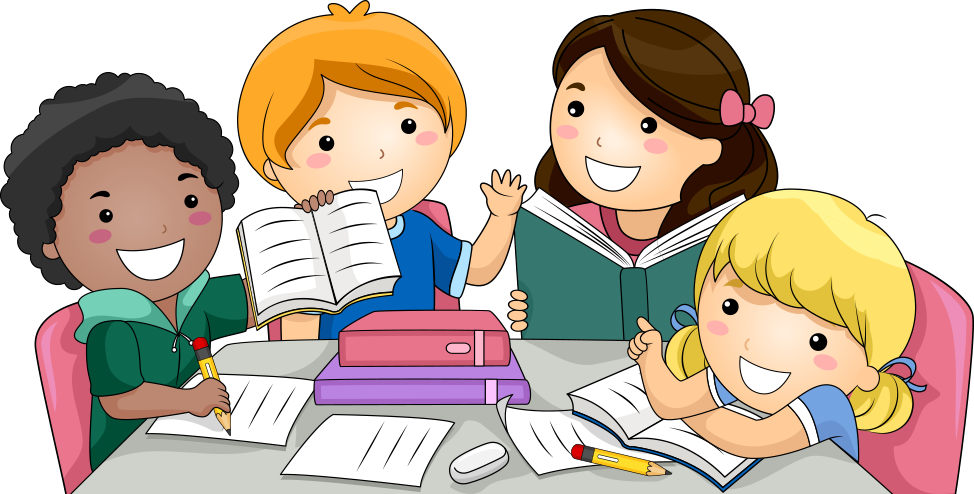 Bước 1: Xác định đề tài, người nghe, thời gian và không gian nói
Để thuyết phục người nghe về ý kiến, quan điểm của mình, cần trả lời các câu hỏi:
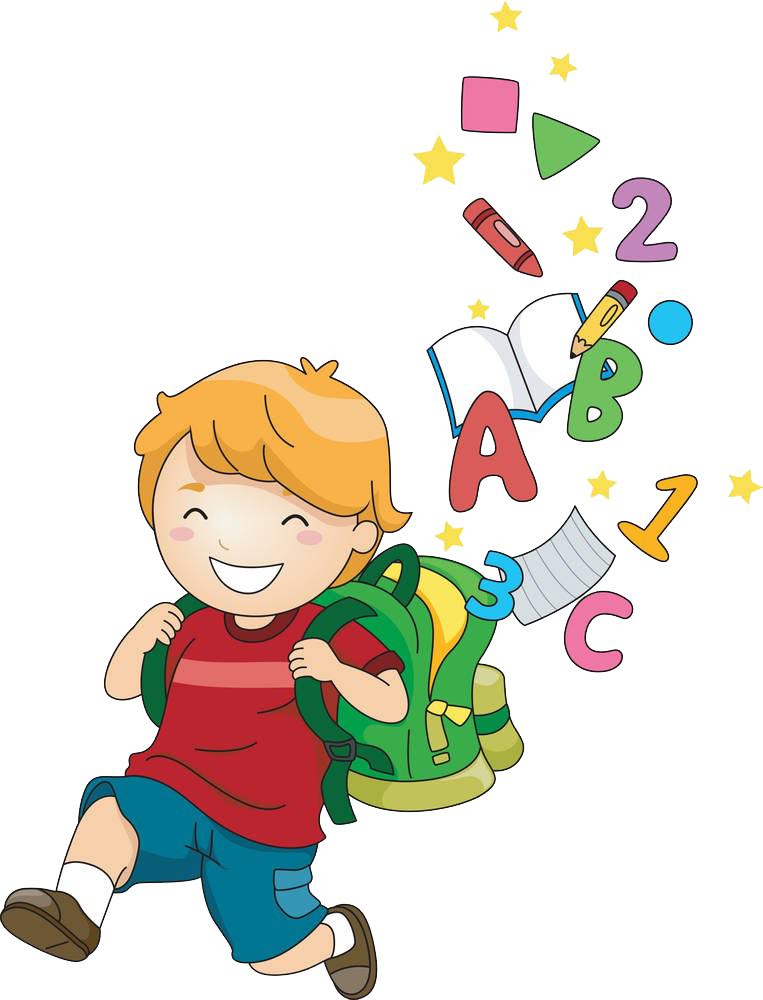 Buổi tọa đàm diễn ra ở đâu? Có bao nhiêu thời gian để trình bày, trao đổi?
Chọn cách trình như thế nào cho phù hợp với đối tượng, địa điểm và thời gian nói?
Người nghe là ai? Họ mong muốn thu nhận được gì từ bài nói?
Bước 2: Tìm ý và lập dàn ý
Bước 3: Luyện tập và trình bày
Chào người nghe, tự giới thiệu bản thân
01
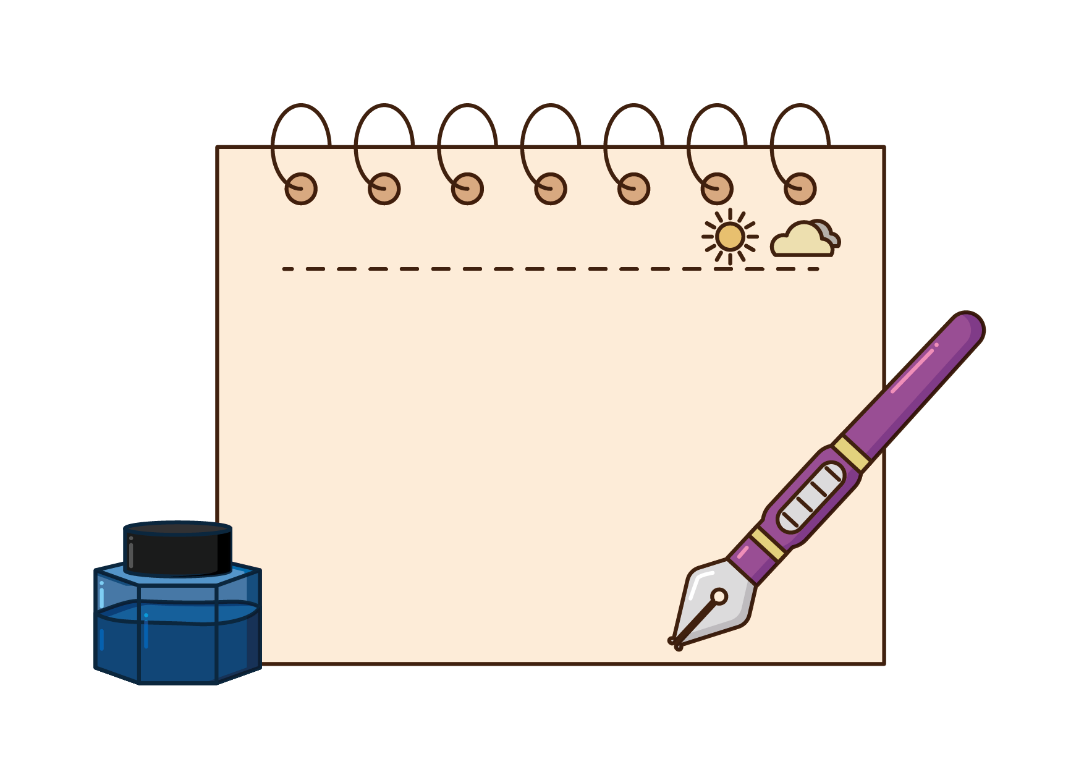 02
Lựa chọn từ ngữ phù hợp với văn nói.
Khi luyện tập và trình bày, em chú ý:
03
Dự kiến các câu hỏi, phản hồi của người nghe và câu trả lời của em.
Bước 4: Trao đổi và đánh giá
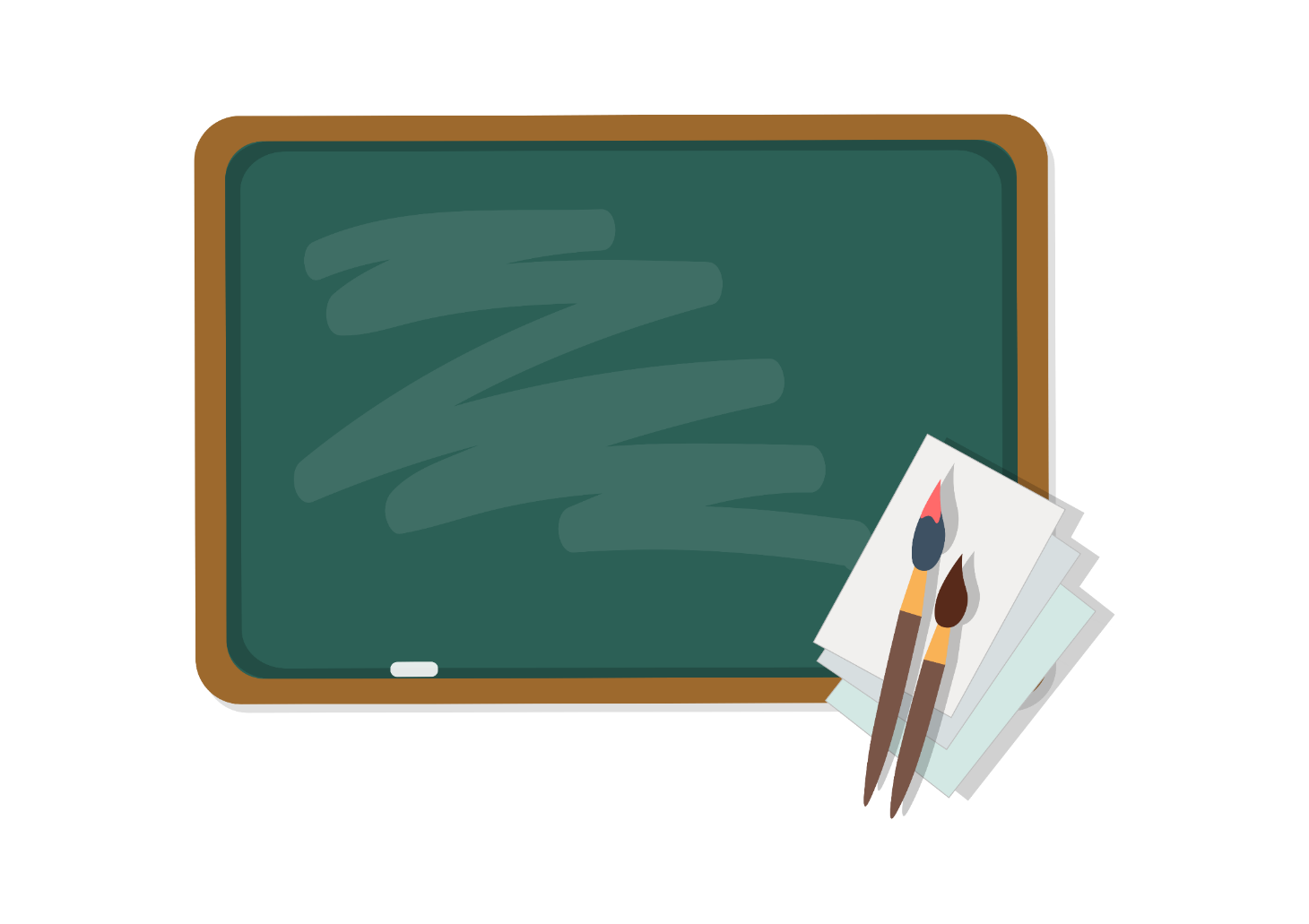 Sử dụng bảng kiểm tự đánh giá kĩ năng trình bày của bản thân và đánh giá bài trình bày.
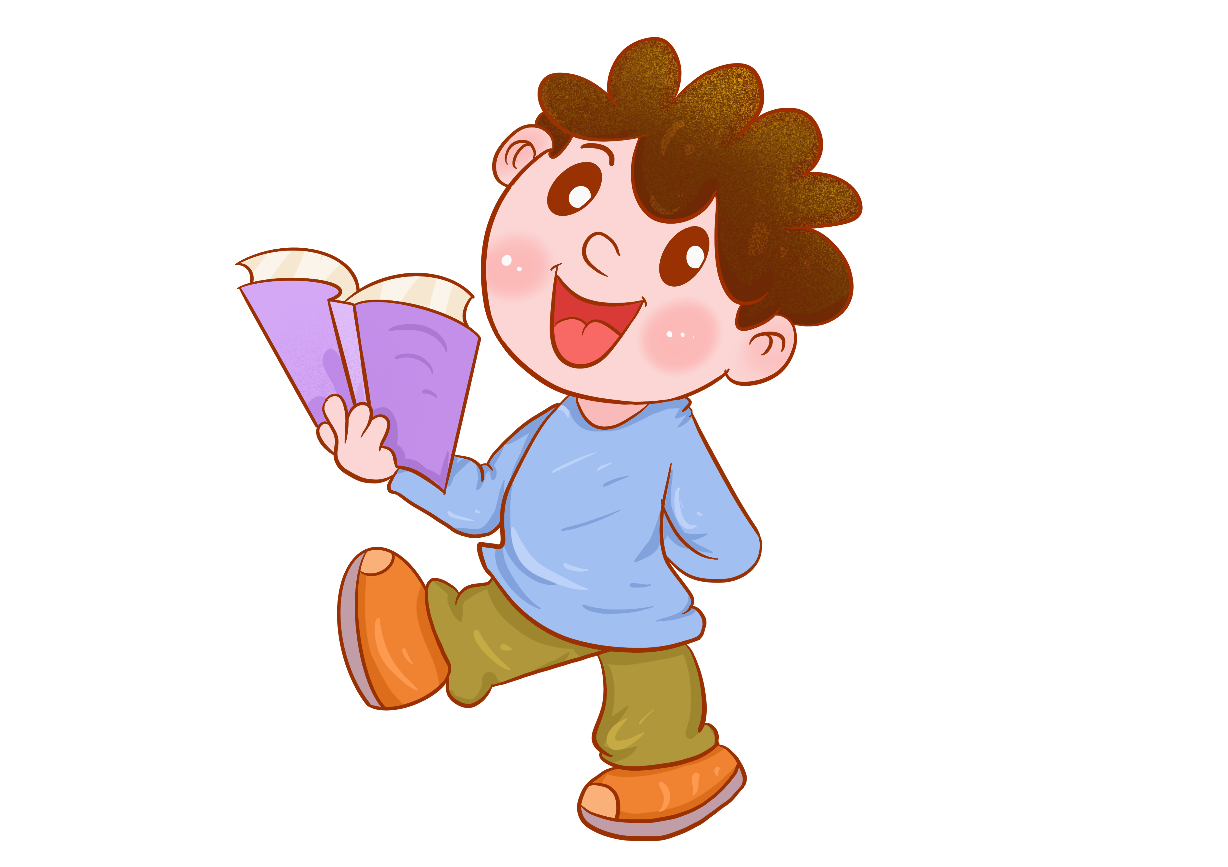 Bảng kiểm kĩ năng trình bày ý kiến về một vấn đề xã hội
Hoạt động luyện tập